Six long and bloody years…
In 1937 the first  conflict began in Asia as the Second Sino-Japanese War; the other began in Europe on September 1st 1939, Germany invaded Poland without warning sparking the start of World War Two. 
By the evening of September 3rd, Britain and France were at war with Germany and within a week, Australia, New Zealand, Canada and South Africa had also joined the war. Six long and bloody years of total war, fought over many thousand of square kilometers followed. From the Hedgerows of Normandy to the streets of Stalingrad, the icy mountains of Norway to the sweltering deserts of Libya, the insect infested jungles of Burma to the coral reefed islands of the pacific
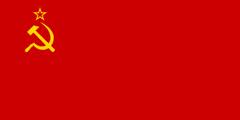 "The Red Army and Navy and the whole Soviet people must fight to the last drop of blood for our towns and villages...onward, to victory!"Josef Stalin - July 1941

"Oh merciful lord… crown our effort with victory… and give us faith in the inevitable power of light over darkness, of justice over evil and brutal force… Of the cross of Christ over the Fascist swastika… so be it, amen."Sergei - Archbishop of Moscow - 27th November 1941
the European Axis  at  the largest land theatre of war in history
The Axis advance was stopped in 1942, after Japan lost a series of naval battles and European Axis troops were defeated in North Africa and, decisively, at Stalingrad. In 1943, with a series of  German defeats in Eastern Europe, the Allied invasion of Fascist Italy, and American victories in the Pacific, the Axis lost the initiative and undertook strategic retreat on all fronts.
"National Socialist Germany wants peace because of its fundamental convictions. And it wants peace also owing to the realization of the simple primitive fact that no war would be likely essentially to alter the distress in Europe... The principal effect of every war is to destroy the flower of the nation... Germany needs peace and desires peace!" 
Adolf Hitler - 21st May 1935
 "Defend Paris to the last, destroy all bridges over the Seine and devastate the city."
Adolf Hitler - August 1944
 "We shall solve this problem, and afterwards Warsaw as the Capital and the pool of intelligentsia of that nation will be destroyed."
Heinrich Himmler - August 1944
 "In all my years as a soldier, I have never seen me fight so hard."
Lieutenant General Wilhelm Bittrich - Commander of II SS Panzer Korps - - September 1944
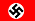 World War II killed… involved… cost
This global conflict split the majority of the world's nations into two opposing military alliances: the Allies and the Axis powers .61 countries took part in the war. It involved the mobilization of over 100 million military personnel, making it the most widespread war in history, and placed the participants in a state of "total war", erasing the distinction between civil and military resources. This resulted in the complete activation of a nation's economic, industrial, and scientific capabilities for the purposes of the war effort. . World War 2 involved every major world power in .
 In terms of losses in human lives and material resources, World War II was undeniably the most destructive military conflict to date
 Over 60 million people, the majority of them civilians, were killed, making it the deadliest conflict in human history. 
The financial cost of the war is estimated at about a trillion 1944 U.S. dollars worldwide, making it the most costly war in capital as well as lives.
World War II killed more people, involved more nations, and cost more money than any other war in history
most of Europe and large parts of Asia lay in ruins..
World War II cost the United States
World War II cost the United States a million casualities and nearly 400,000 deaths. In both domestic and foreign affairs, its consequences were far-reaching. It ended the Depression, brought millions of married women into the workforce, initiated sweeping changes in the lives of the nation's minority groups, and dramatically expanded government's presence in American life.
World War II cost the Soviet Union
World War II casualties of the Soviet Union from all related causes are commonly estimated in excess of 20,000,000, both civilians and military, although the statistics vary to a great extent. The current assessment by Russian Government is that total losses were 26.6 million both civilians and military, with military dead at 8.7 million.
They speak about overall losses of the Soviets…
The authors of the Cambridge History of Russia have provided an analysis of Soviet wartime casualties. Overall losses were about 25 million persons plus or minus 1 million. Red Army records indicate 8.7 million military deaths, “this figure is actually the lower limit”. The official figures understate POW losses and armed partisan deaths. Excess civilian deaths in the Nazi occupied USSR were 13.7 million persons including 2 million Jews. There were an additional  2.6 million deaths in the interior regions of the Soviet Union. The authors maintain “scope for error in this number is very wide”. At least 1 million perished in the wartime GULAG camps or in deportations. Other deaths occurred in the wartime evacuations and due to war related malnutrition and disease in the interior “In short the general picture of Soviet wartime losses suggests a jigsaw puzzle. The general outline is clear: people died in colossal numbers but in many different miserable and terrible circumstances. But individual pieces of the puzzle do not fit well; "[104]
Steven Rosefielde( a Professor of Economics at the University of North Carolina), and a member of the Russian Academy of Natural  Sciences)  estimated the actual military dead at 8.7 million men and 17.7 to 20.3 million civilians killed by the Nazis in the war- (exterminated, shot, gassed burned 6.4 or 11.3 million; famine and disease 8.5 or 6.5 million; forced laborer in Germany 2.8 or 3.0 million and 500,000 who did not return to USSR after war.) [105] In addition to these war deaths Rosefielde also estimated the excess deaths attributed to the “total potential crimes against humanity” due to Soviet repression at 2.183 million persons in 1939-40 and 5.458 million from 1941-1945. The figures for losses due to Soviet repression do not include 1 million military deaths of men drafted from the Gulag into penal suicide battalions.[
The war also imposed severe material losses on the Soviet economy.
The destruction included 6 million buildings that previously housed 25 million people, 31,850 industrial establishments, and 167,000 schools, colleges, hospitals, and public libraries. Officially these losses were estimated at one-third of the Soviet Union’s prewar wealth; being that only one in eight people died, it follows that wealth was destroyed at a higher rate than people. Thus, those who survived were also impoverished.
GREAT VICTORY
In 1944, the Western Allies invaded France, while the Soviet Union regained all of its territorial losses and invaded Germany and its allies. The war in Europe ended with the capture of Berlin by Soviet and Polish troops and the subsequent German unconditional surrender on 8 May 1945. During 1944 and 1945 the United States defeated the Japanese Navy and captured key west pacific islands, and the invasion of the Japanese Archipelago ("Home Islands") became imminent. The war in Asia ended on 15 August 1945 when Japan agreed to surrender.